Об итогах осуществления оценки регулирующего воздействия, экспертизы и оценки фактического воздействия за 2018 год
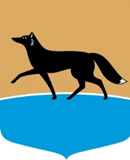 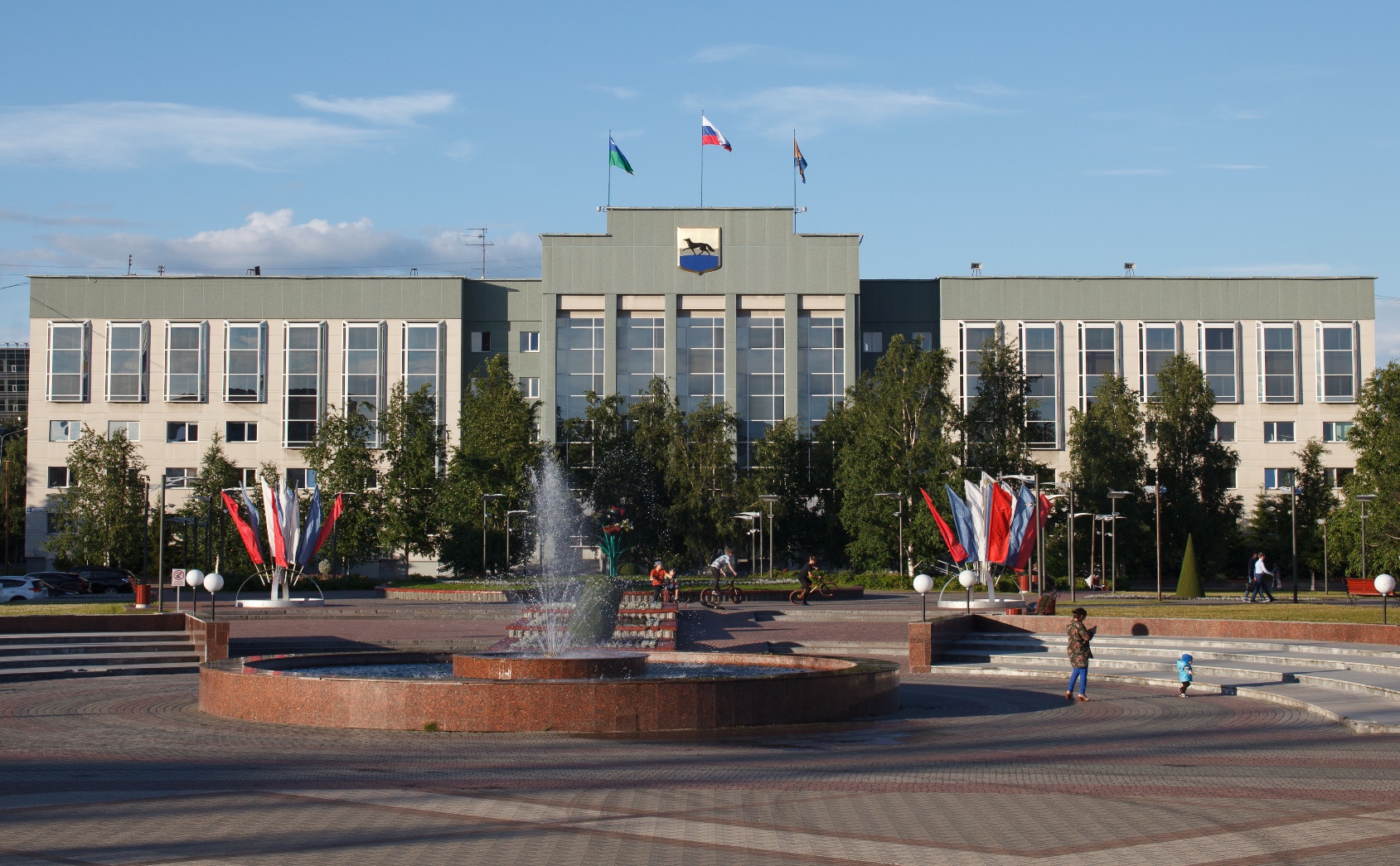 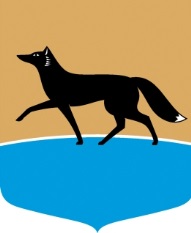 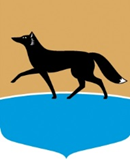 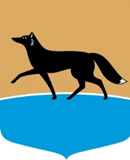 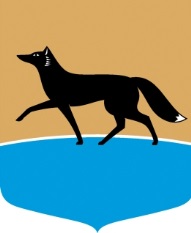 Рейтинг качества проведения ОРВ 
и экспертизы муниципальными образованиями 
автономного округа за 2018 год
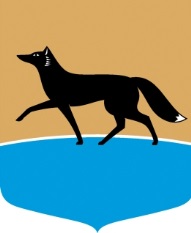 Приоритеты развития в области ОРВ в 2018 году
совершенствование нормативно-правовой базы проведения процедур ОРВ и экспертизы;

организация и обеспечение информационно-методического сопровождения;

цифровизация проведения ОРВ на Портале проектов нормативных правовых актов http://regulation.admhmao.ru/;

обеспечение контроля за процедурами ОРВ и экспертизы, включая организацию обязательного соблюдения процедуры урегулирования разногласий;

проведение мероприятий для субъектов предпринимательства, направленных на популяризацию института ОРВ, экспертизы и ОФВ, привлечение к участию в публичных консультациях.
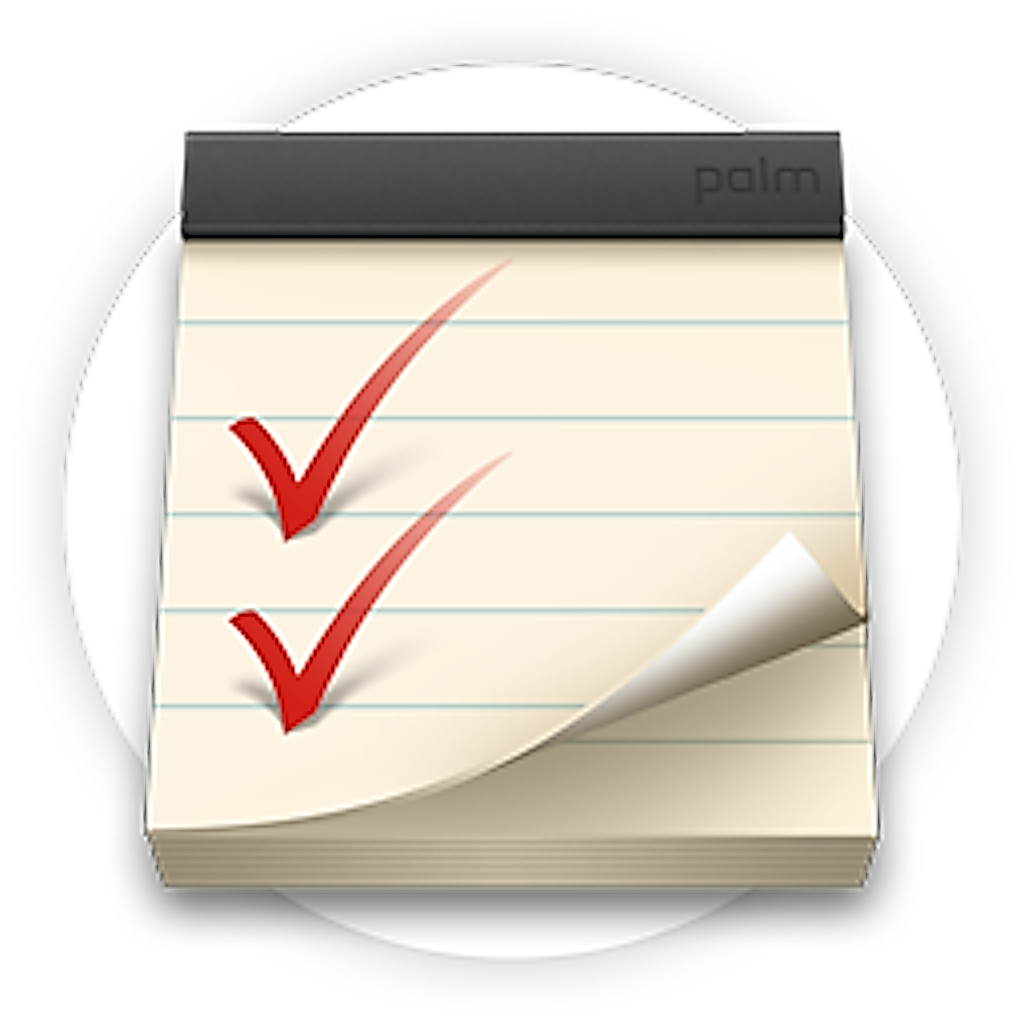 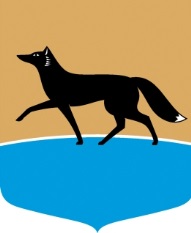 Официальный портал Администрации города
admsurgut.ru/
http://admsurgut.ru/
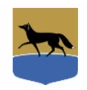 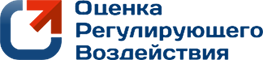 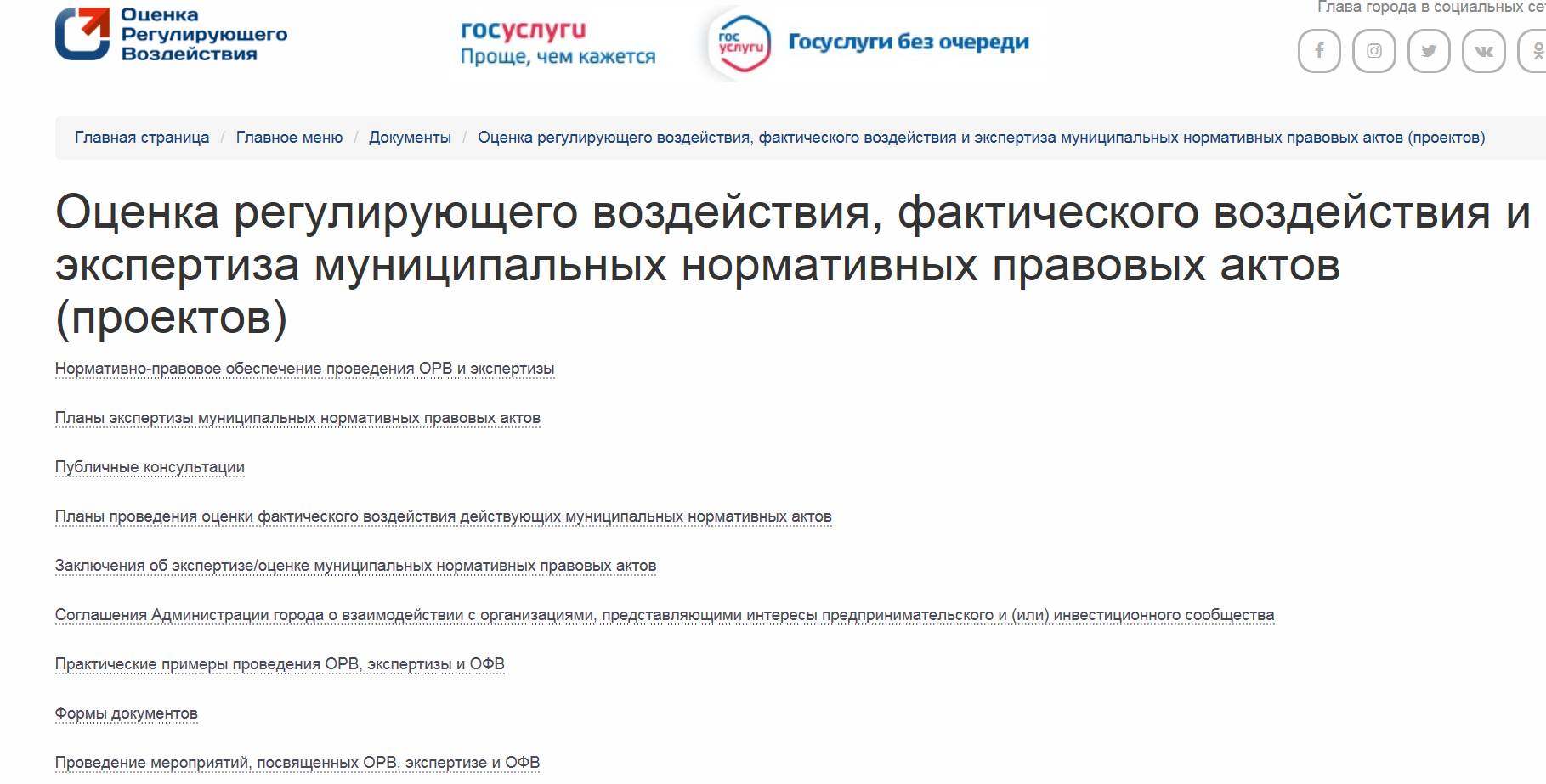 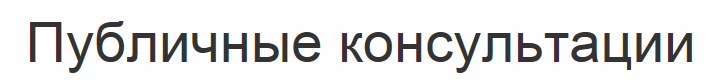 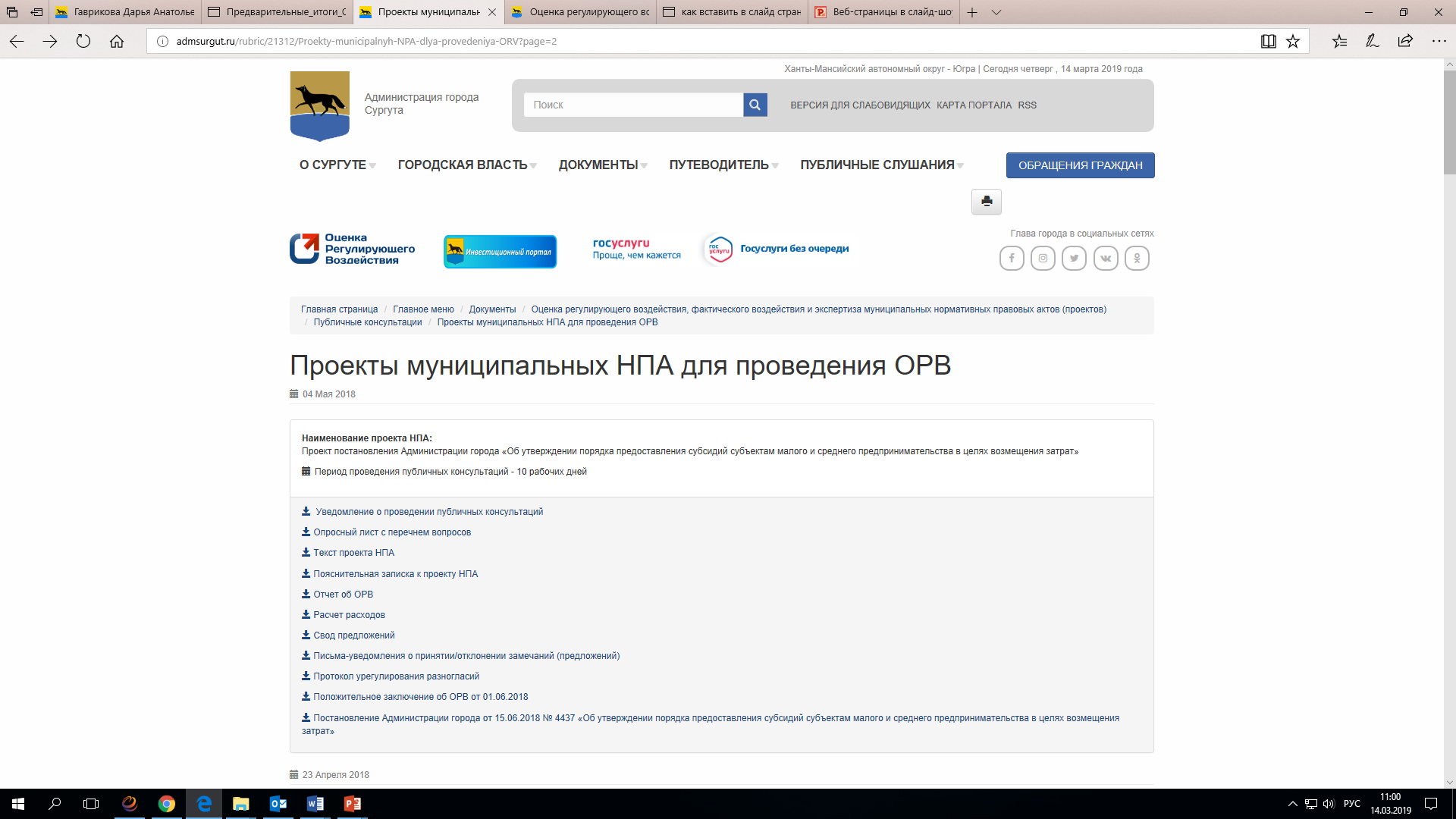 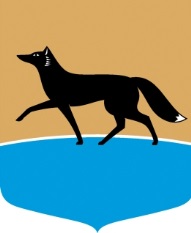 Инвестиционный портал
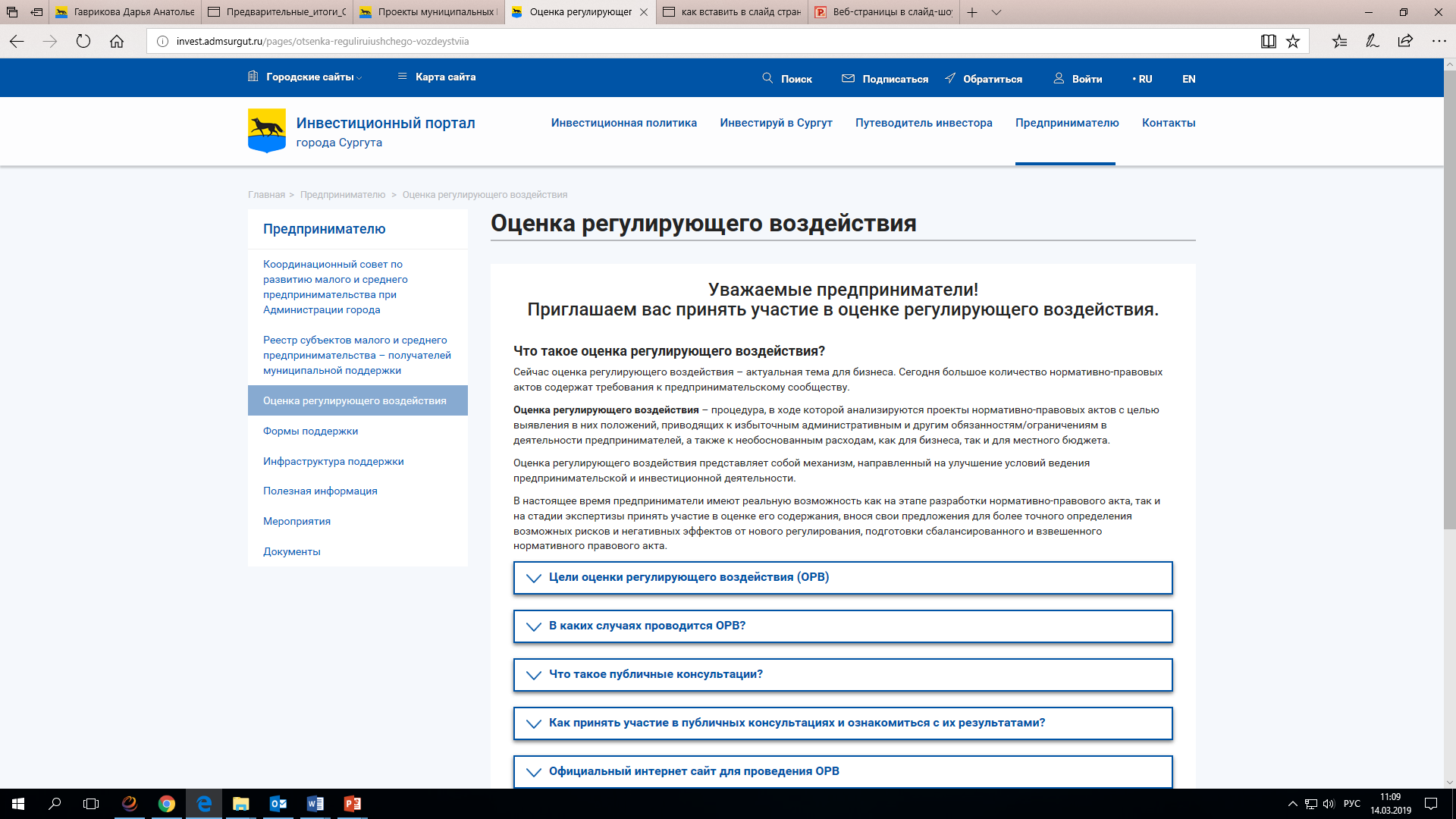 8
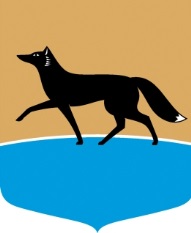 Портал органов власти ХМАО– Югры (http://regulation.admhmao.ru)
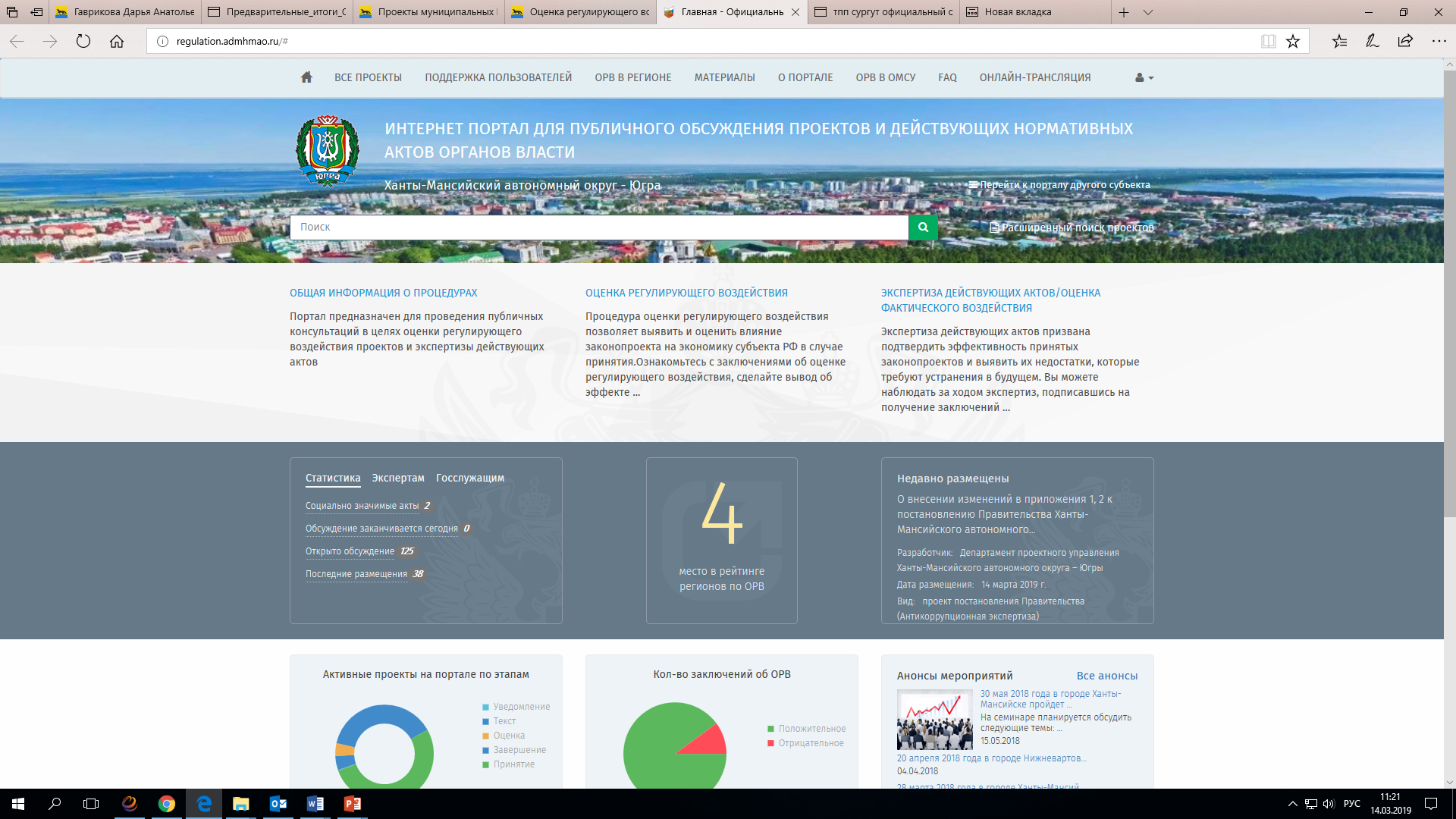 Сайт 
Сургутской ТПП
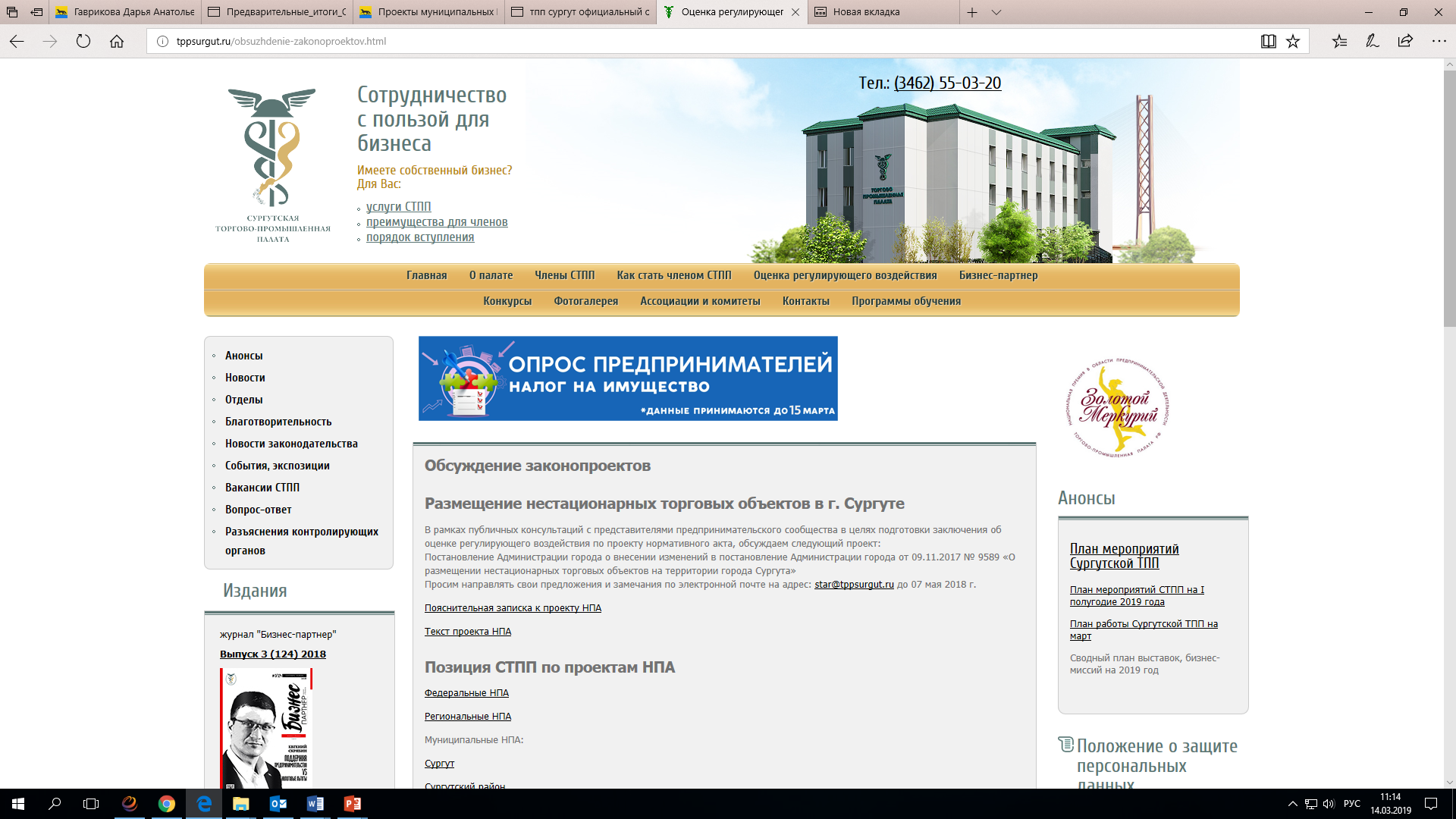 9
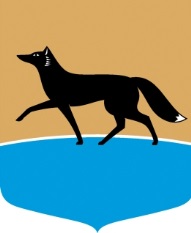 Структура отзывов участников публичных консультаций при проведении ОРВ в 2018 году
80 отзывов 
на 23 проекта МПА
83 предложения/замечания
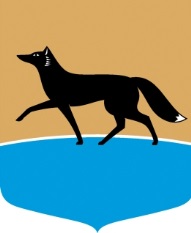 Ключевые замечания и предложения принятые и учтенные в проектах правовых актов в 2018 году
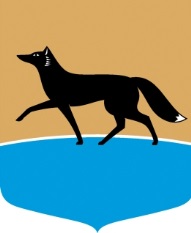 Экспертиза и ОФВ в 2018 году
Распоряжение Главы города от 10.01.2018 № 01
«Об утверждении плана проведения экспертизы и оценки фактического воздействия действующих муниципальных нормативных правовых актов на 2018 год»
экспертиза 6-ти 
действующих МНПА
ОФВ 2-х 
действующих МНПА
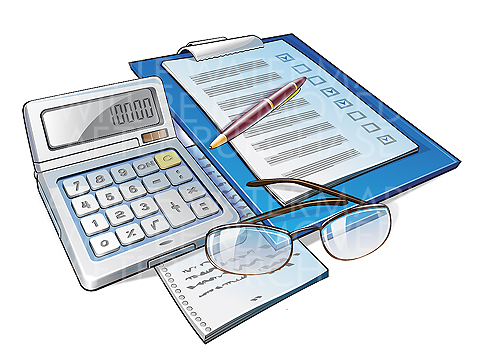 12
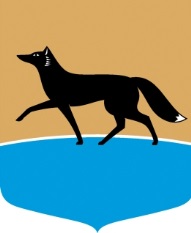 Структура отзывов участников публичных консультаций при проведении экспертизы в 2018 году
Экспертиза проведена в целях выявления в действующих муниципальных нормативных правовых актах положений, необоснованно затрудняющих осуществление предпринимательской и инвестиционной деятельности
27 отзывов 
на 6 действующих МПА
13 предложений/замечаний
13
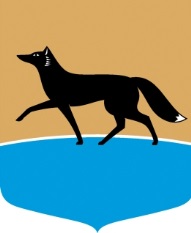 Структура отзывов участников публичных консультаций при проведении ОФВ в 2018 году
Оценка фактического воздействия действующих МПА  проведена в целях анализа достижения целей регулирования, определения и оценки фактических положительных и отрицательных последствий принятия МНПА, выявления положений, необоснованно затрудняющих осуществление предпринимательской и инвестиционной деятельности или приводящих к возникновению необоснованных расходов
6 отзывов 
на 2 действующих МПА
11 предложений/замечаний
14
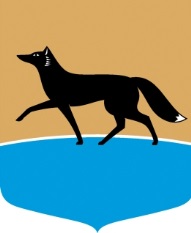 Актуальные проблемы взаимодействия
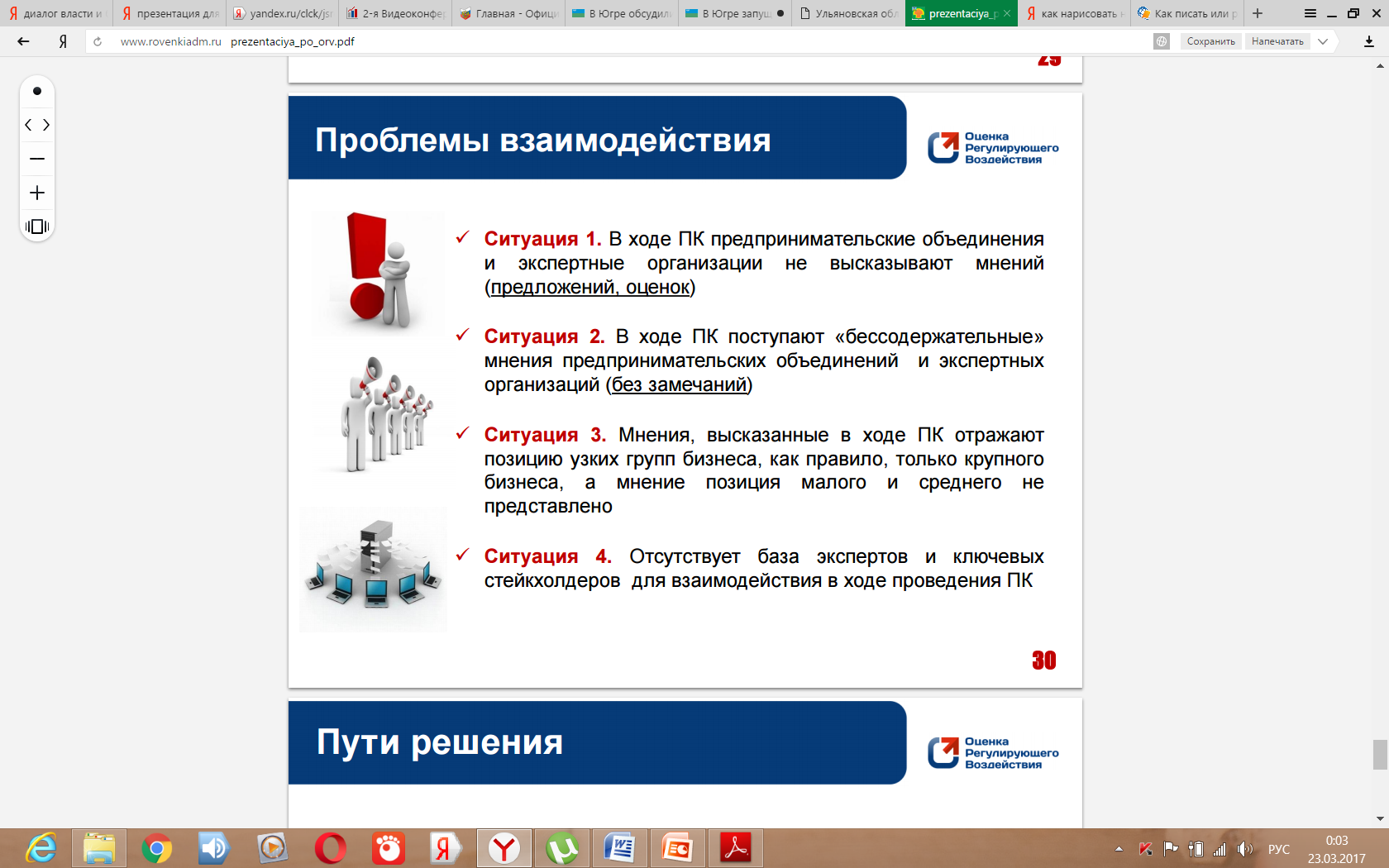 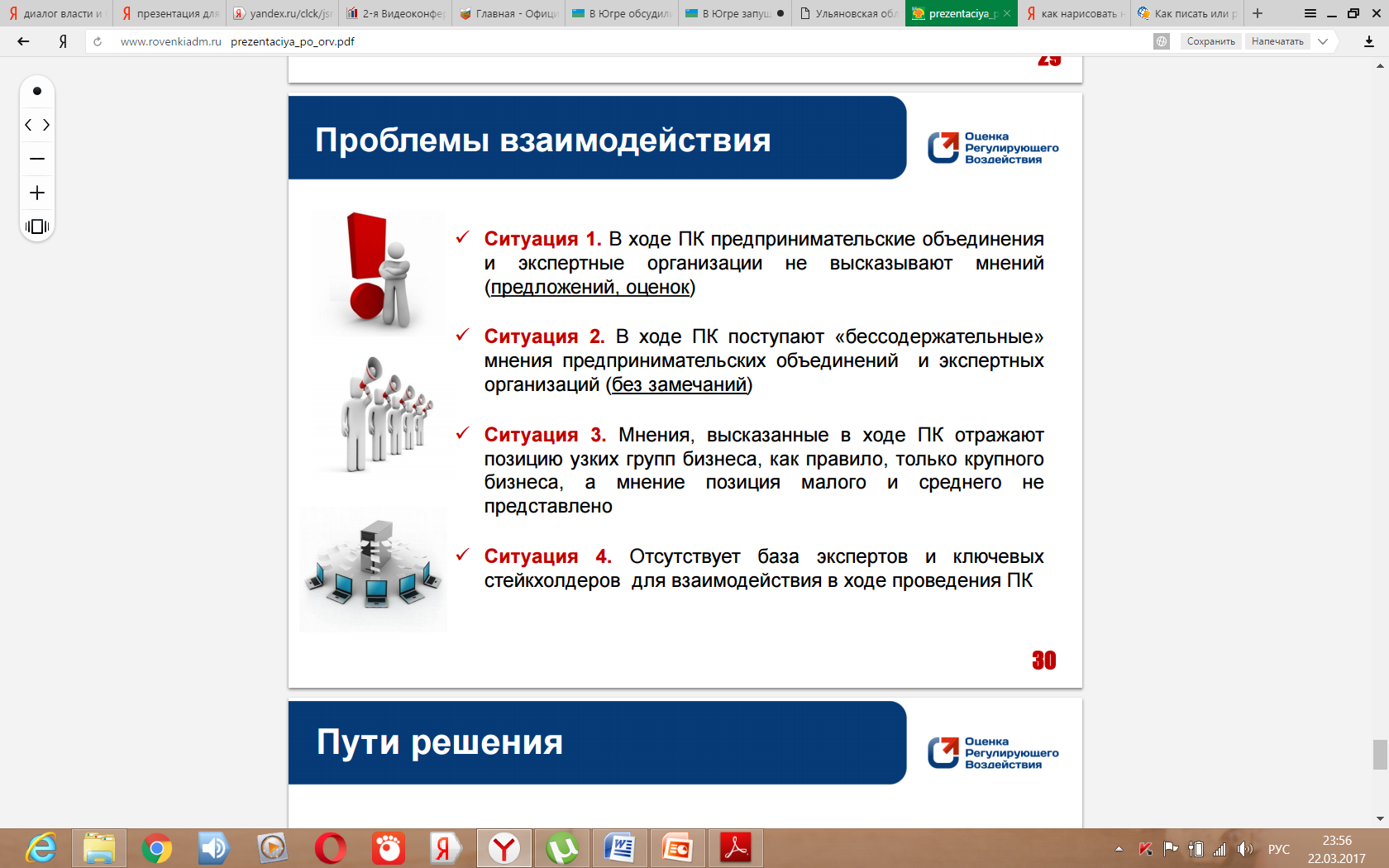 15
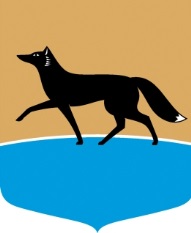 Спасибо за внимание!
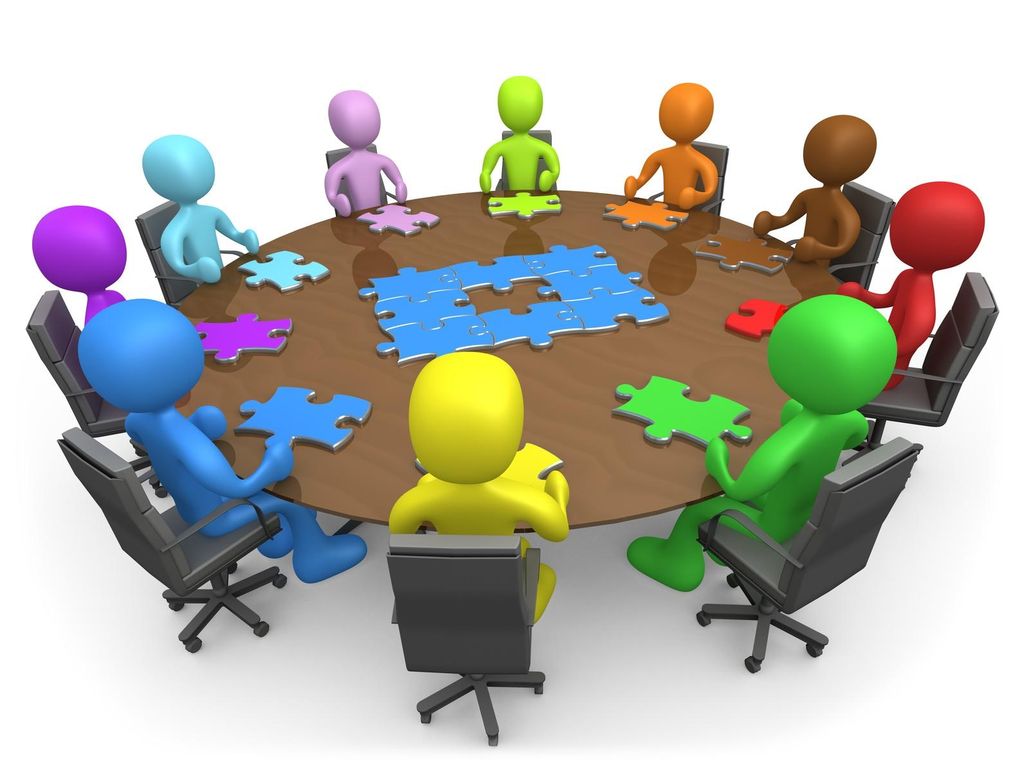 Приглашаем к сотрудничеству!

Отдел развития предпринимательства 
управления инвестиций и развития предпринимательства
Тел. (3462)52-20-83
voroshilova_yp@admsurgut.ru